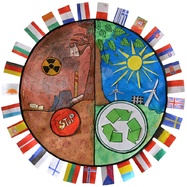 KLIMATA PĀRMAIŅAS
KLIMATA PĀRMAIŅAS
GLOBĀLĀ SASILŠANA LATVIJĀ
PĒDĒJO 10 GADU LAIKĀ LATVIJĀ JŪTAMAS KLIMATA PĀRMAIŅAS UN ZIEMAS KĻUVUŠAS ĪSĀKAS, UN MANĀMI SILTĀKAS ,KĀ ARĪ SILTĀS DIENAS PĒC ZIEMAS IR DAUDZ AGRĀK JAU MARTA SĀKUMĀ.
1.Mīnus
Mūsu meži sāk izmirt
Grenlandē sāk kust lielie ledus gabali
Saistībā ar lielo ledus gabali dzīvnieki izmirst
Ozona slānis ir bojāts
Cilvēki brauc ar auto un lido ar lidmašīnām ,kā arī rūpnīcas darbojas un tiek pamatīgi bojāts ozona slānis ,kura rezultātā notiek globālā sasilšana .
Lai mēs kaut cik palīdzētu ozona slānim te būs daži piemēri
Nemēslojam mežos tur taču dzīvo daudz dzīvnieki, kuri mums neko nav izdarījuši
Nededzinam riepas
Mazāk lidojam ar lidmašīnām 
Neizcērtam mežus
PALDIES PAR UZMANĪBU
ATCERAMIES NEGRUŽOT UN MĒS PALĪDZĒSIM OZONA SLĀNIM.